MY TOWN
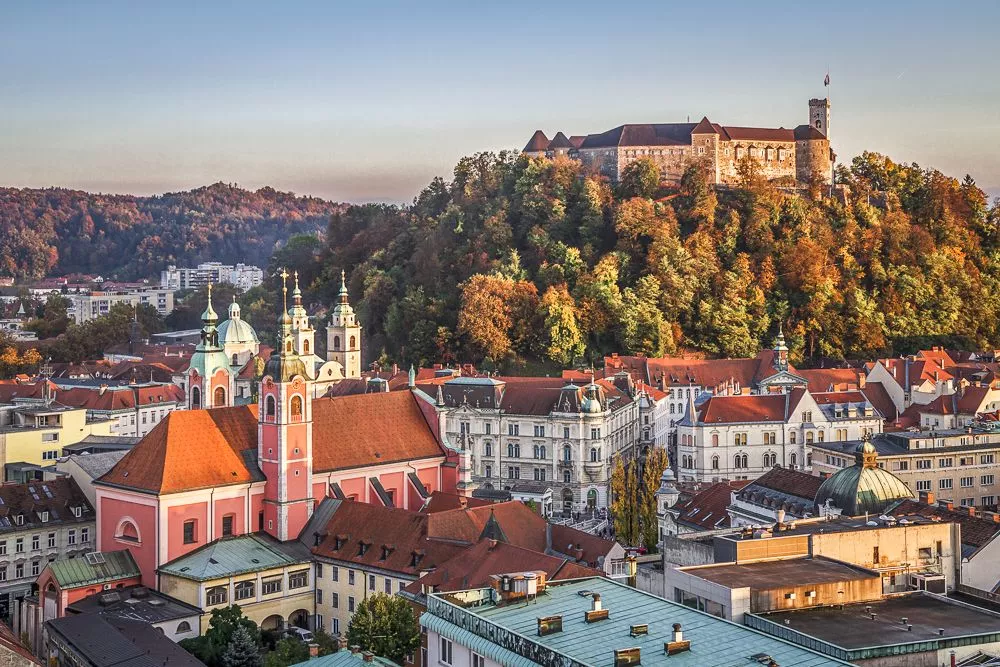 a station - postaja
a shop - trgovina
a hospital - bolnišnica
a church - cerkev
a hotel - hotel
a bank - banka
a cinema - kino